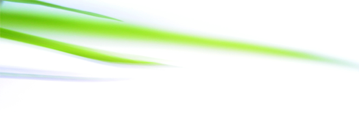 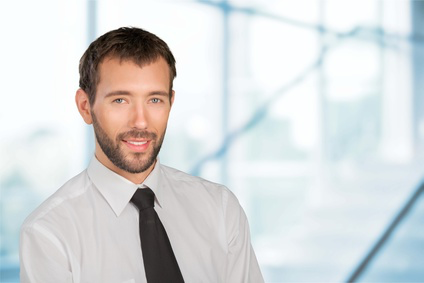 Titolo della posizione
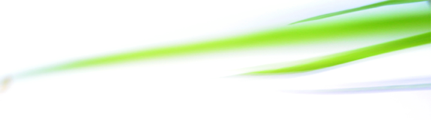